Superintendencia del Medio Ambiente
Derecho Ambiental II: Bases e Instrumentos
Ezio Costa Cordella
2S 2024
Objetivos de la clase
Repasar las funciones de la SMA. 
Conocer la forma en que ejerce sus funciones y las distintas divisiones que intervienen.
Aspectos generales
Aspectos generales: Naturaleza Jurídica
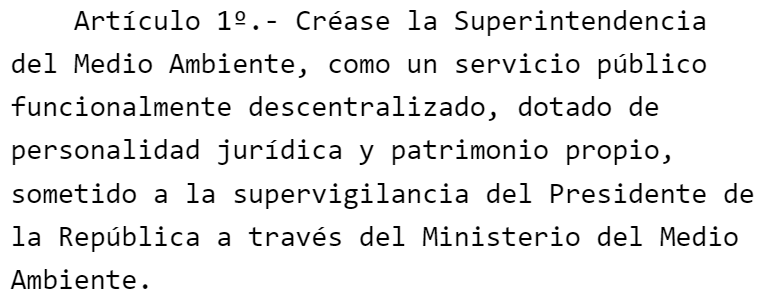 Aspectos generales: Funciones generales
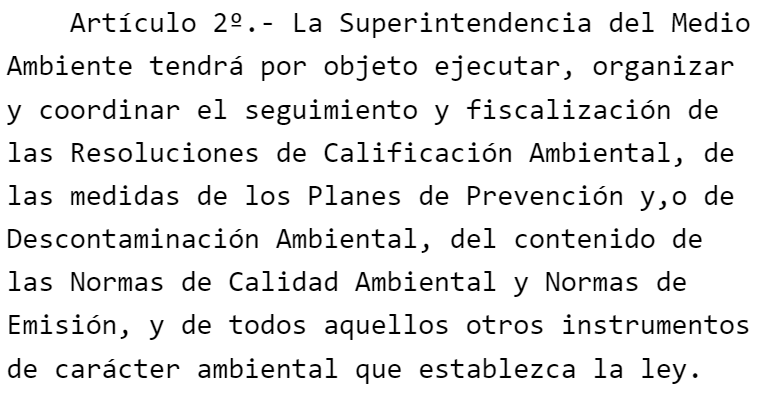 Funciones específicas
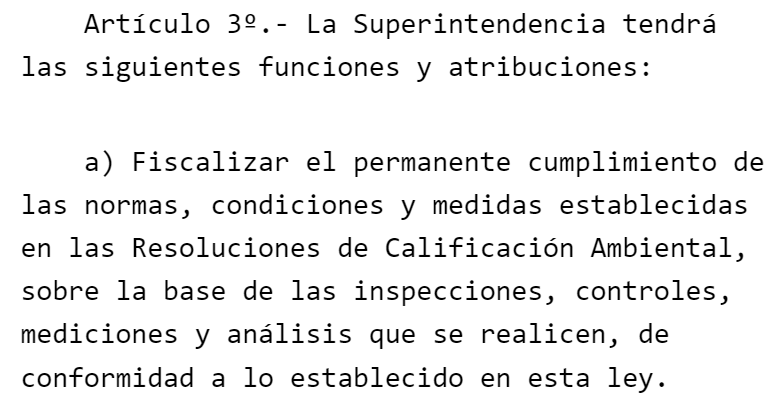 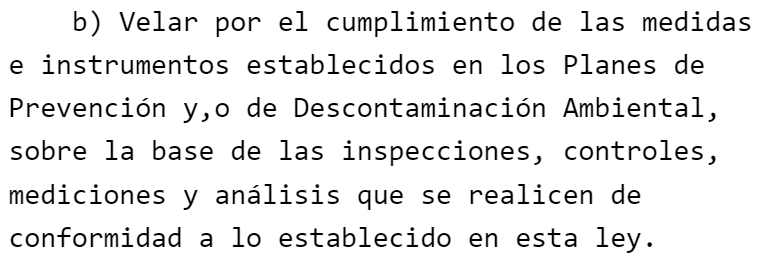 Funciones específicas
Puede apoyarse en entidades privadas.
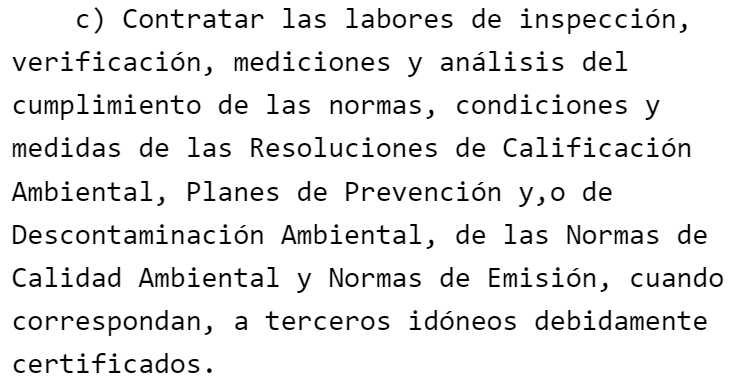 Funciones específicas
Adoptar medidas cautelares.
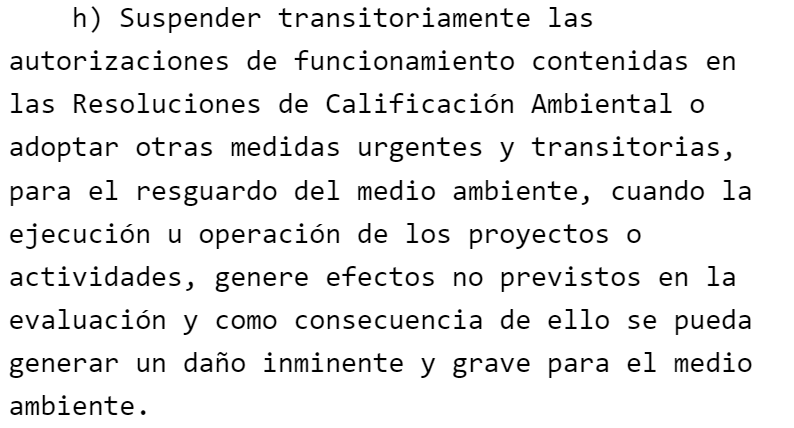 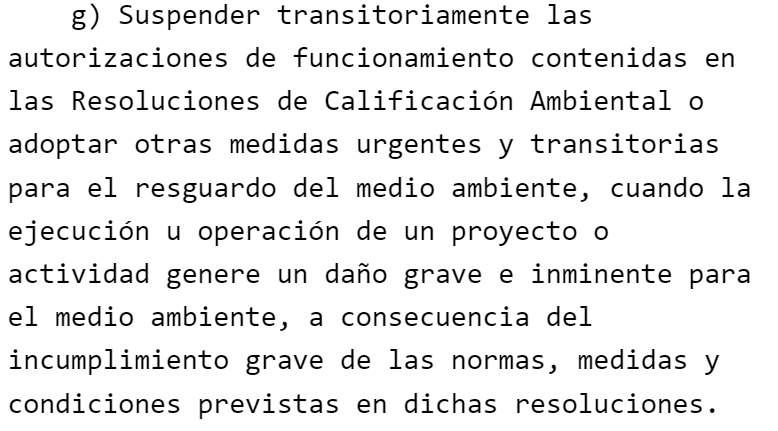 Funciones específicas
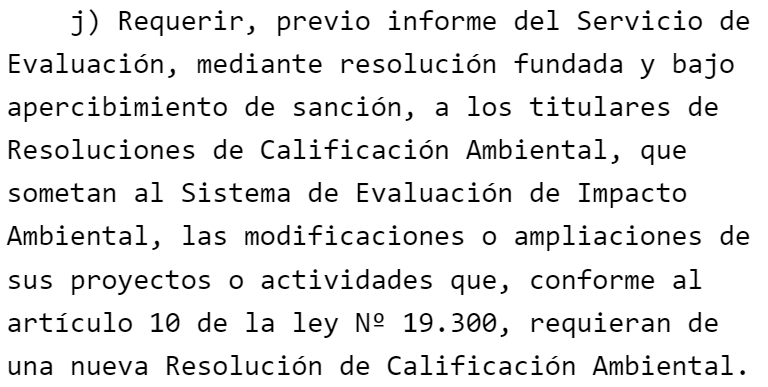 Requerimiento de ingreso al SEIA.
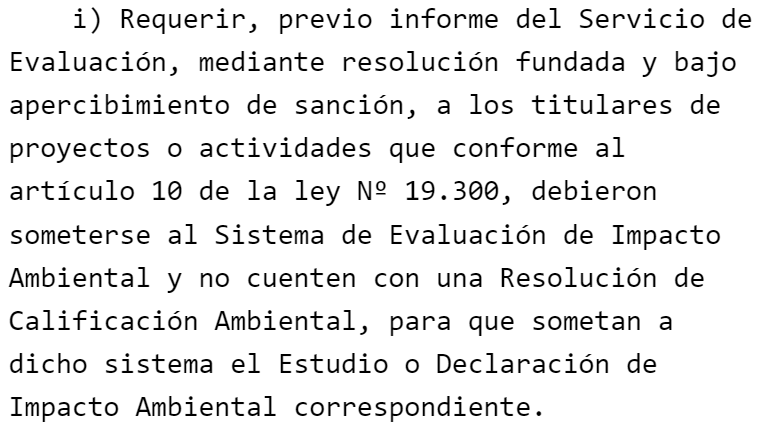 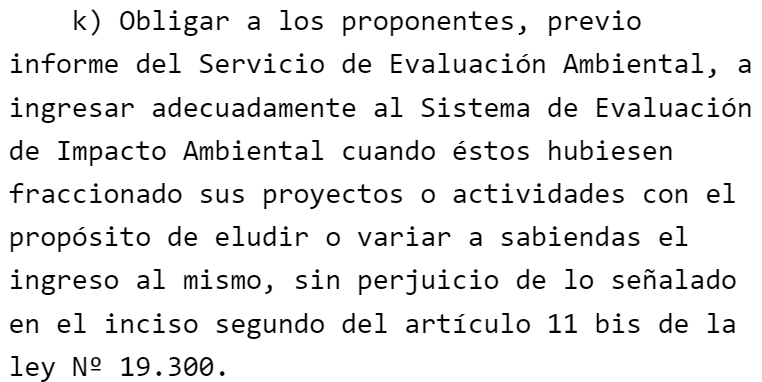 Funciones específicas
Requerimiento de caducidad de RCA.
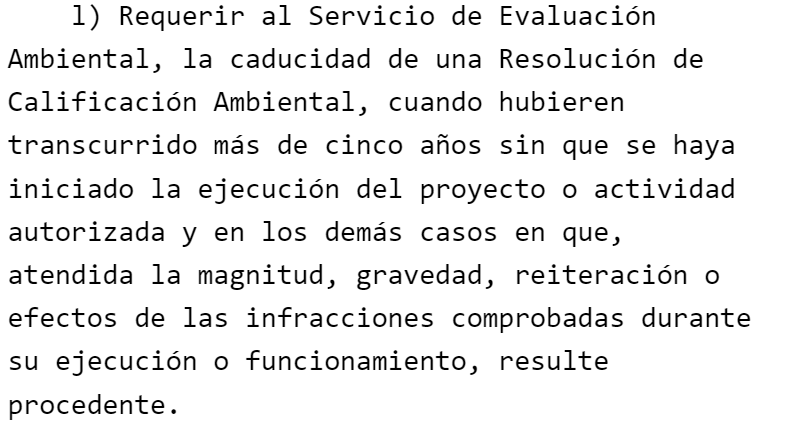 Funciones específicas
Requerimiento de información para la fiscalización.
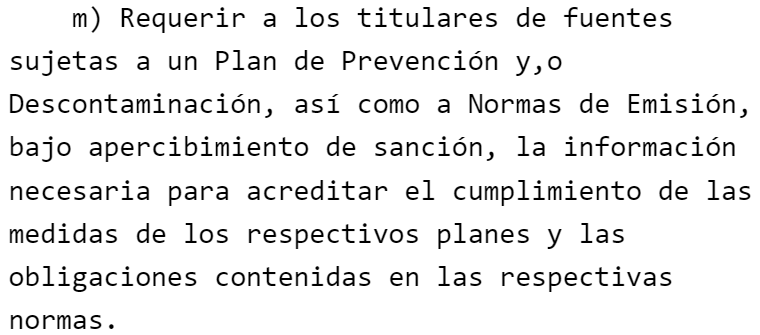 Funciones específicas
Sancionar.


Planes de cumplimiento.
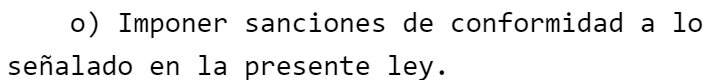 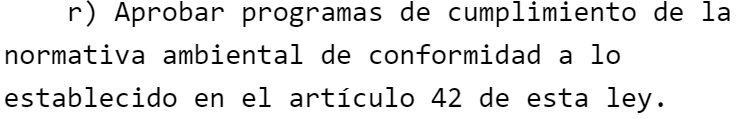 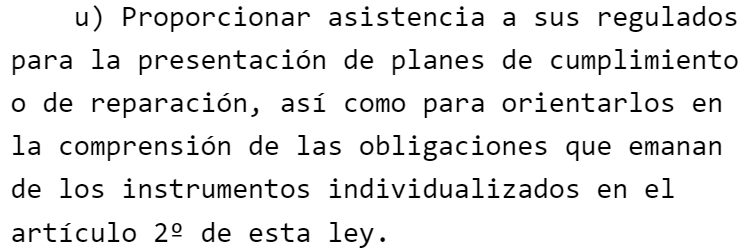 Organización interna
Superintendente/a del Medio Ambiente.
Oficinas regionales.
División de fiscalización.
Fiscalía. 
División de sanción y cumplimiento.
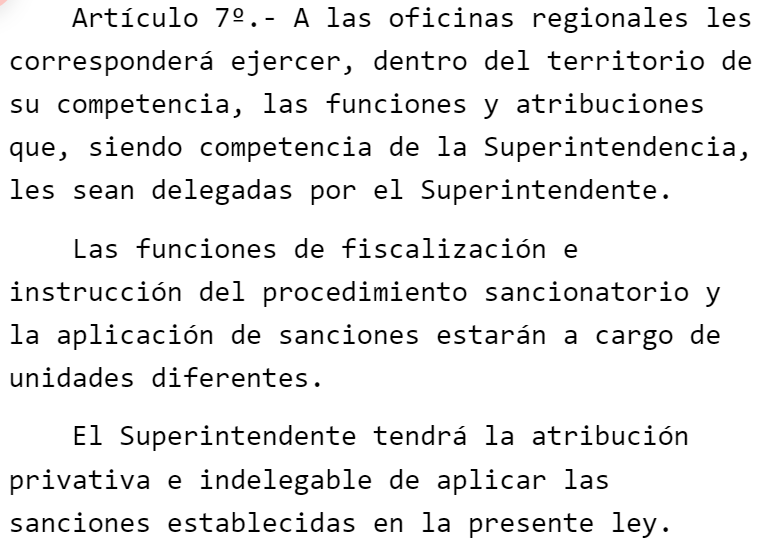 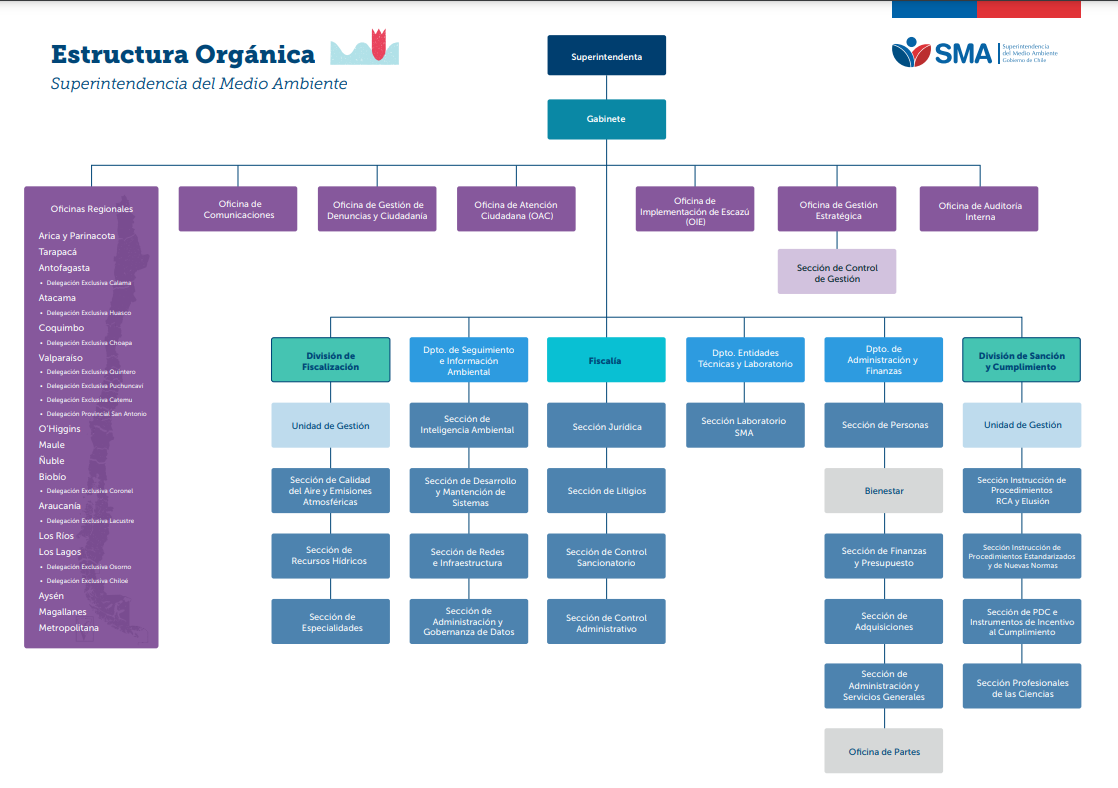 Funcionamiento: inicio de la fiscalización
De oficio o a través de denuncia.
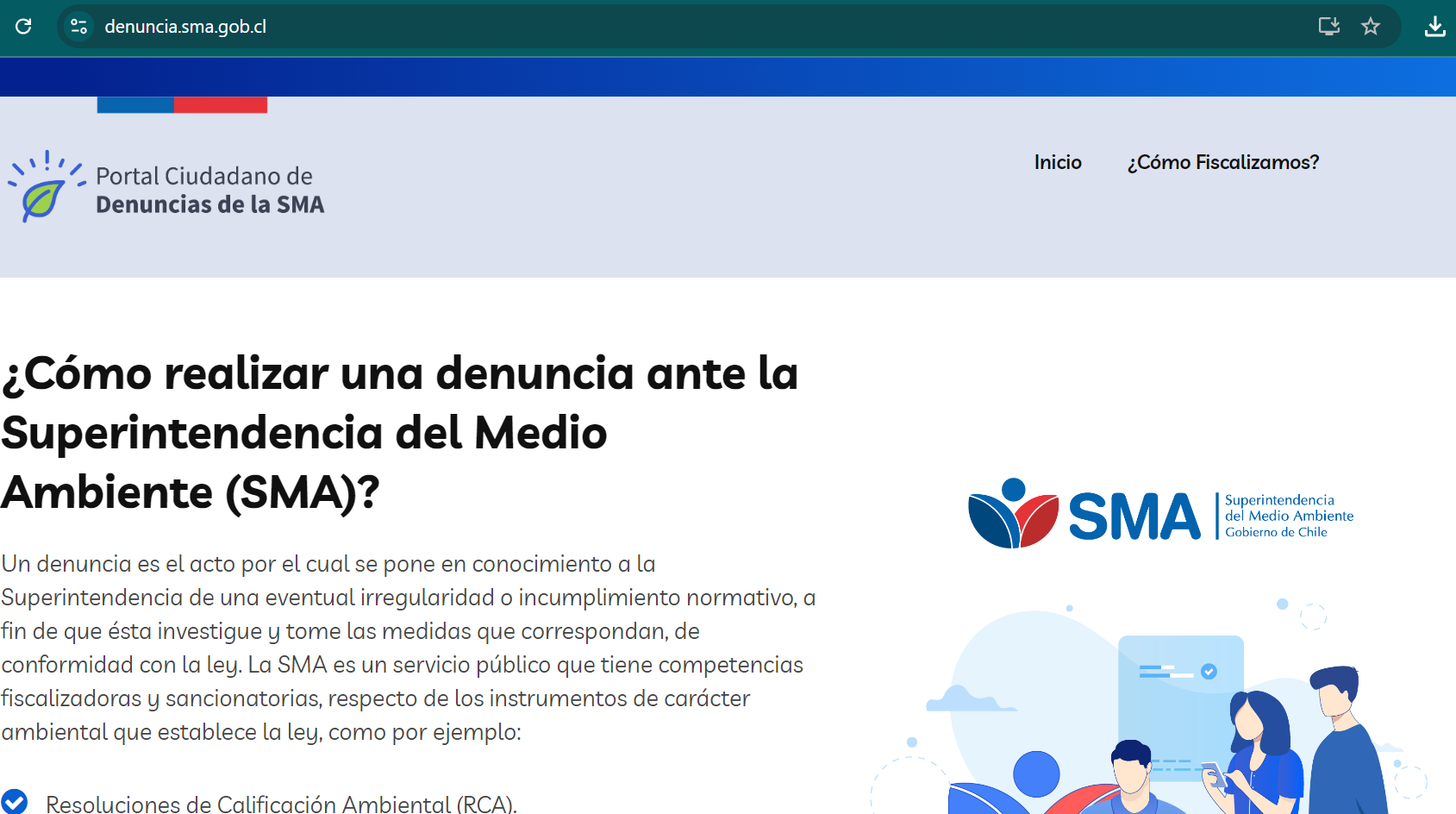 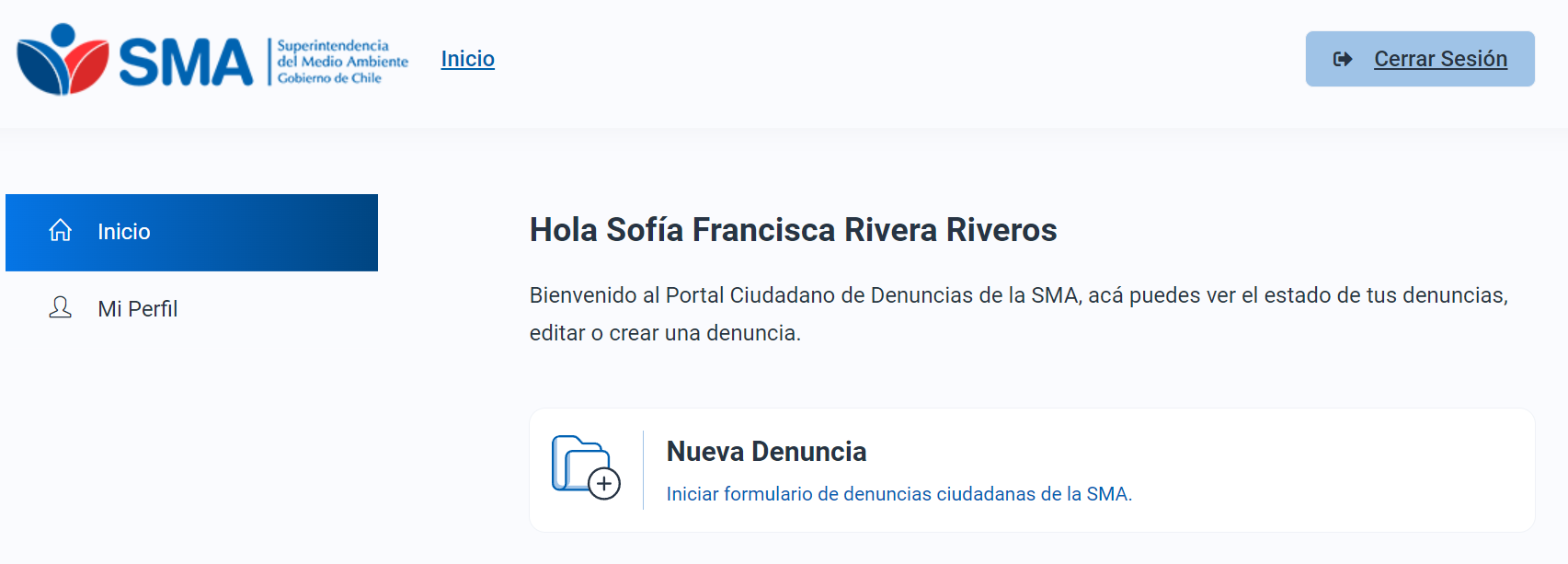 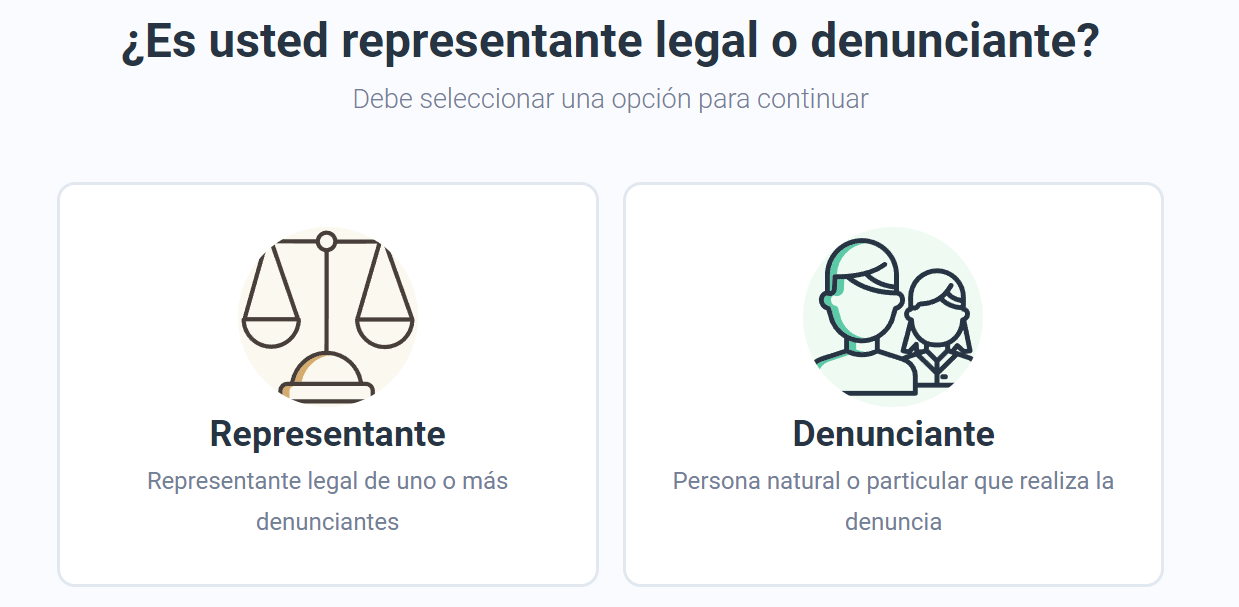 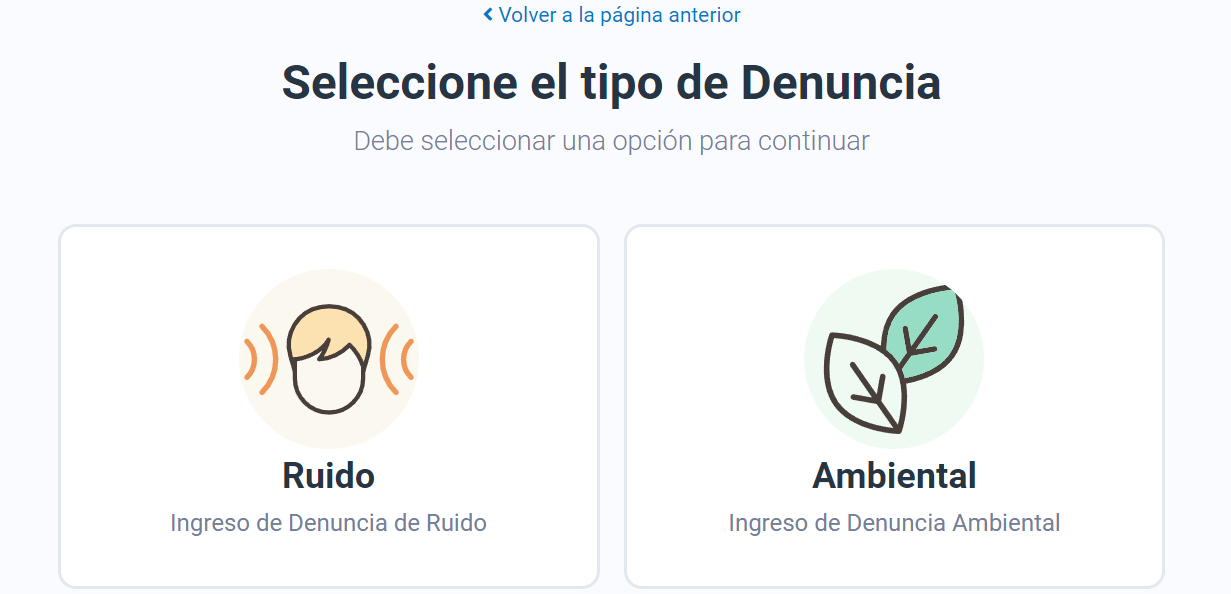 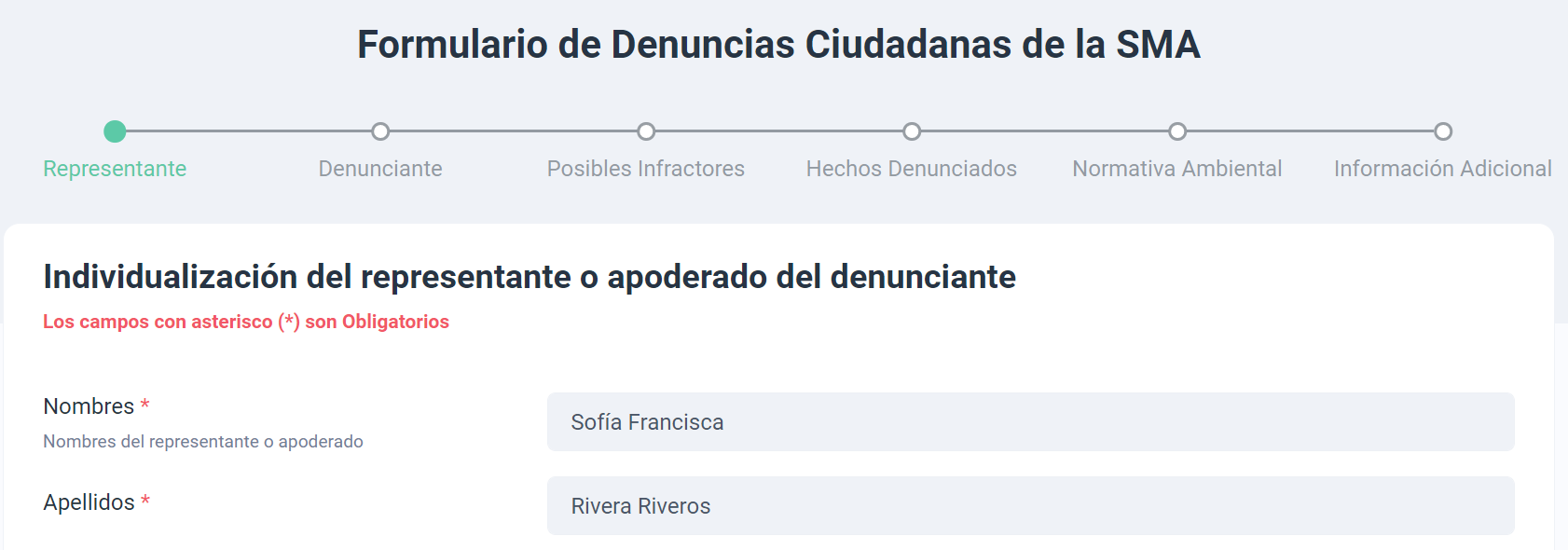 Funcionamiento: SNIFA
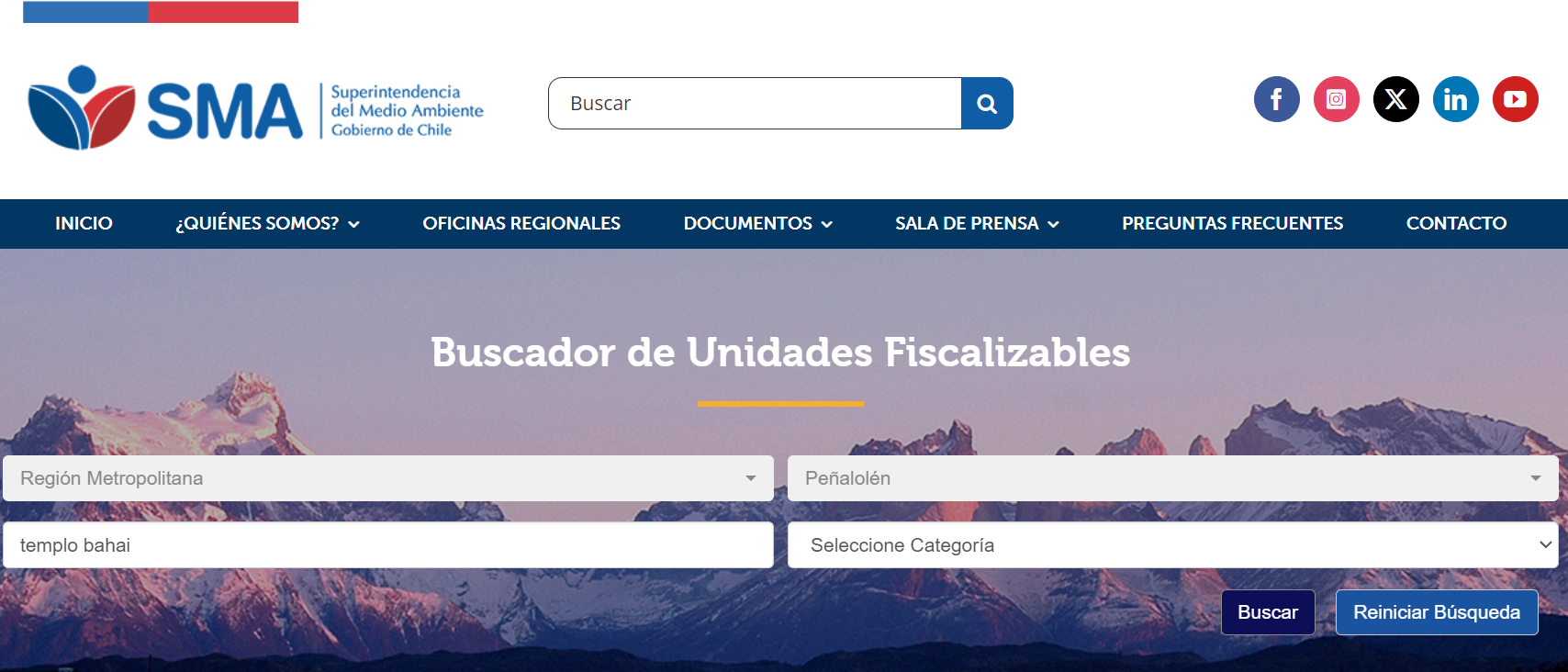 Funcionamiento: SNIFA
Funcionamiento: SNIFA
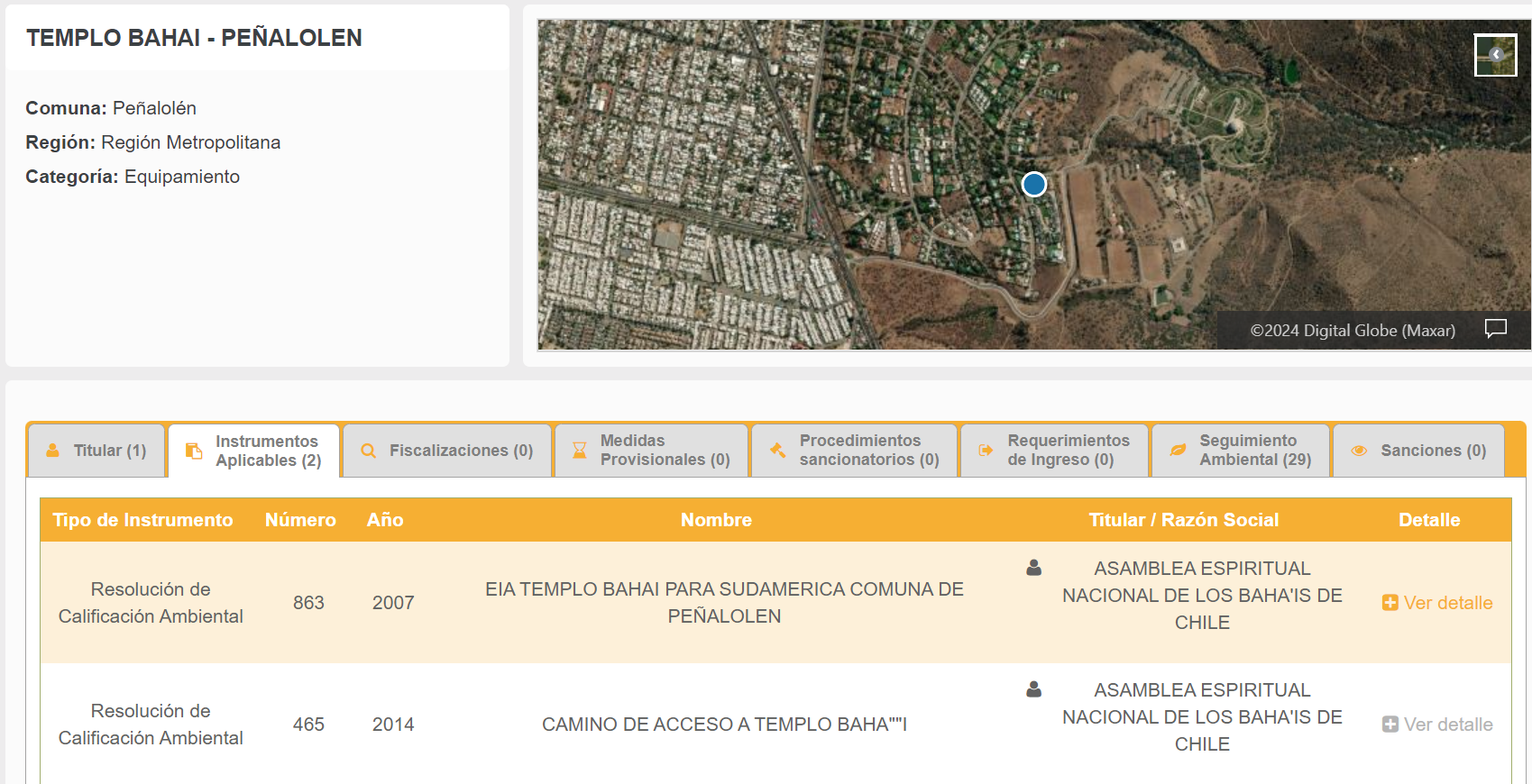 Funcionamiento: SNIFA
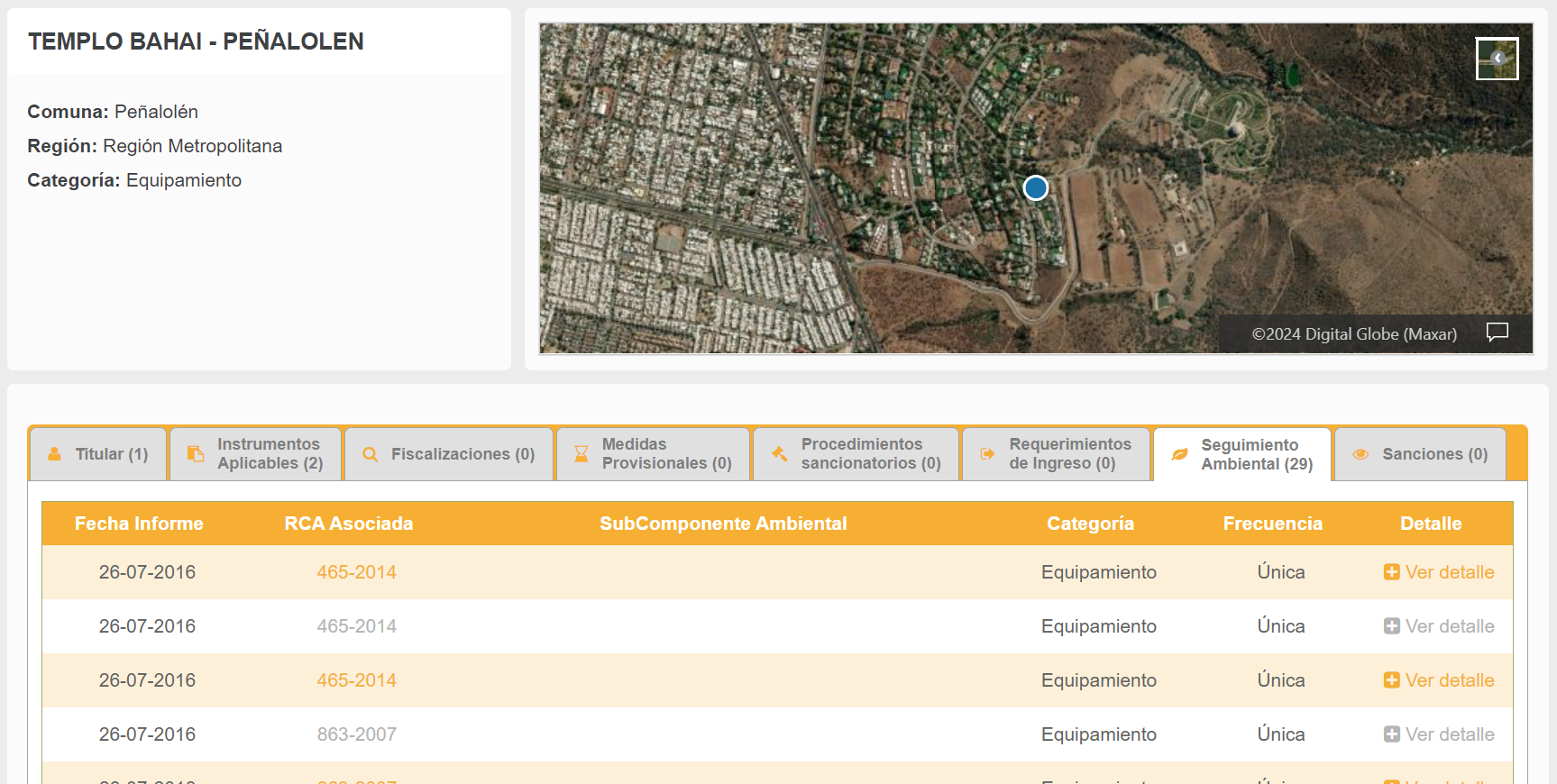 Funcionamiento: SNIFA
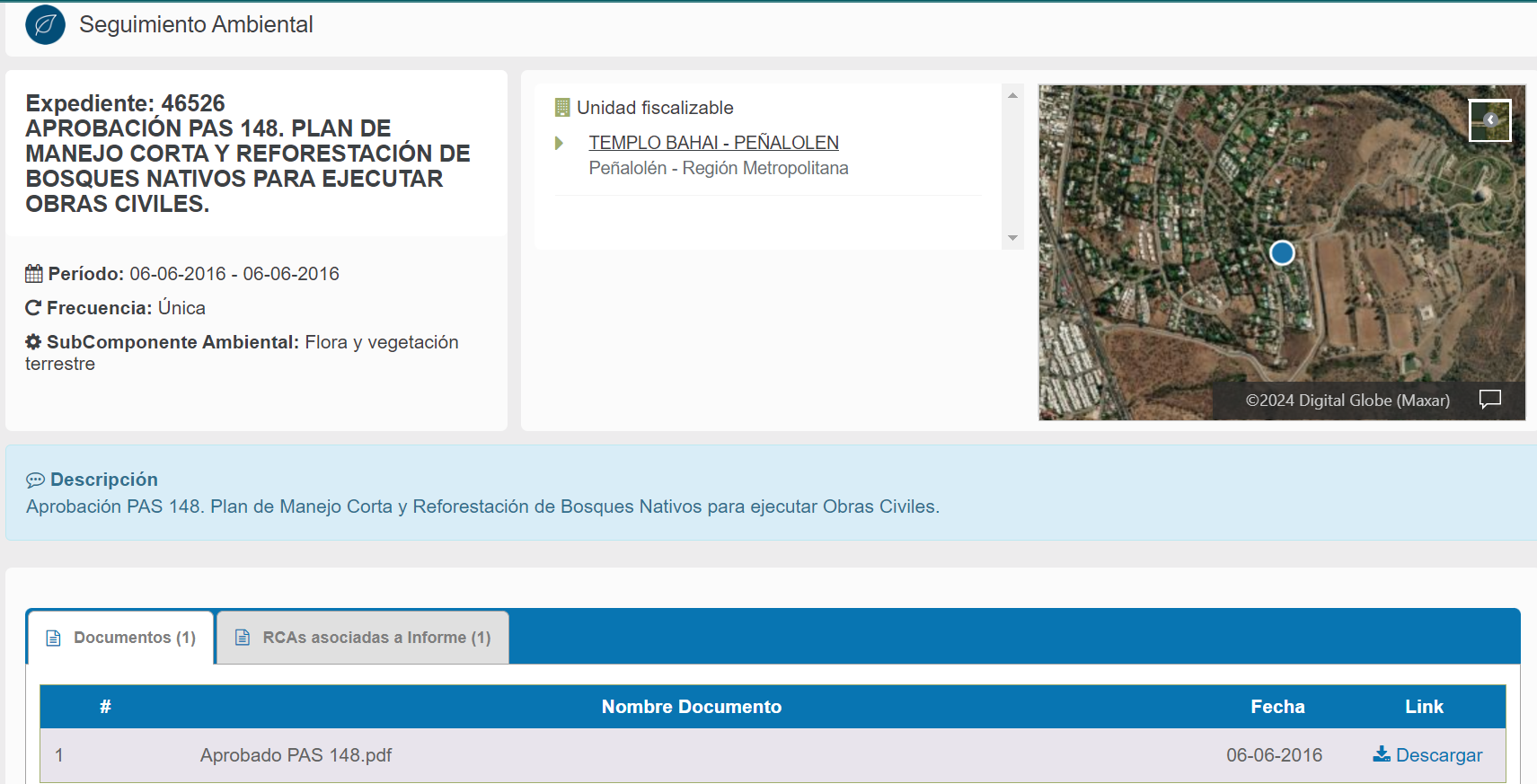 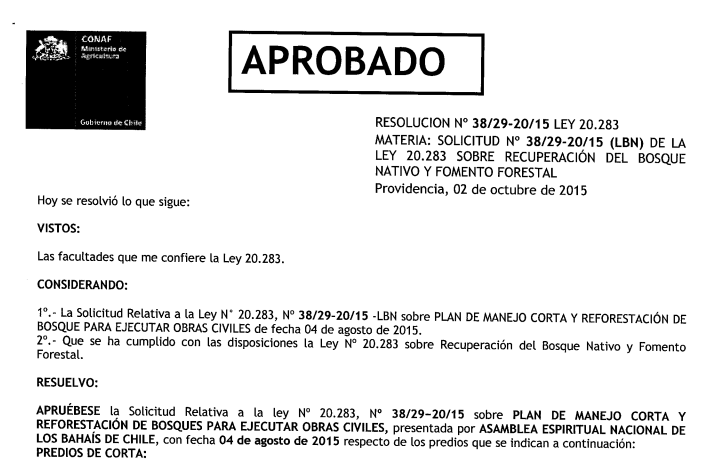 Funcionamiento: guías e instructivos
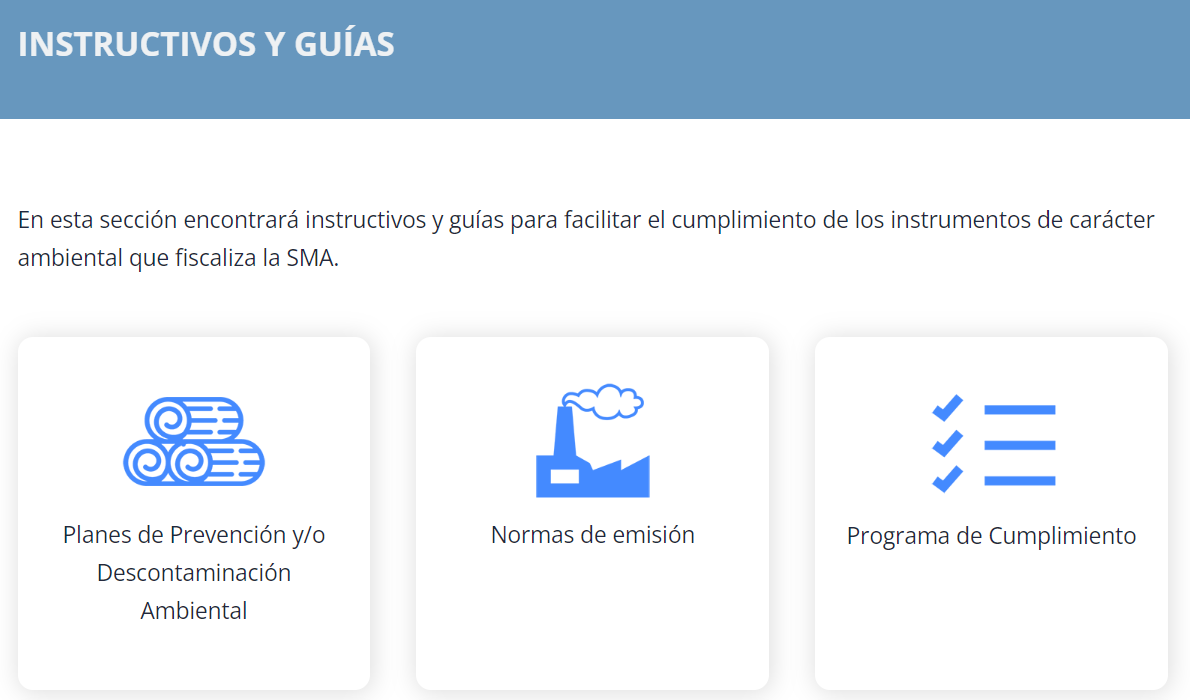 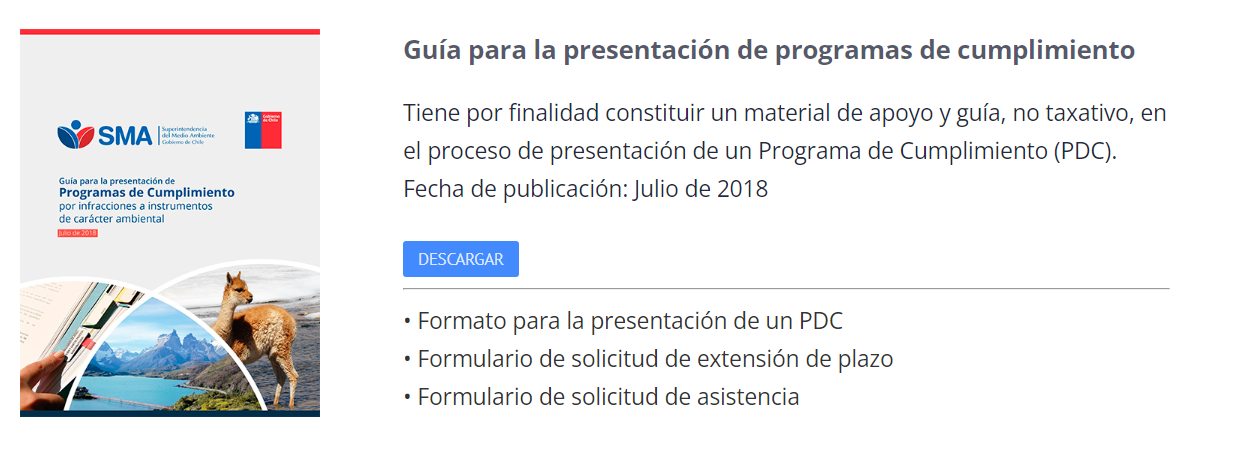